ATIVIDADES COM FOCO NO ACOMPANHAMENTO DAS APRENDIZAGENS
Atividade de Geografia – 7º Ano
Produção, circulação e consumo de mercadorias


HABILIDADE:

(EF07GE06) Discutir em que medida a produção, a circulação e o consumo de mercadorias
provocam impactos ambientais, assim como influem na distribuição de riquezas, em diferentes
lugares.
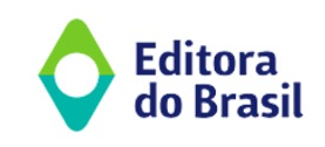 Atividade de Geografia – 7º Ano
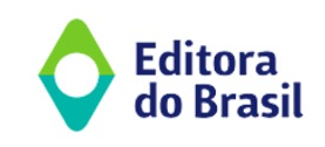